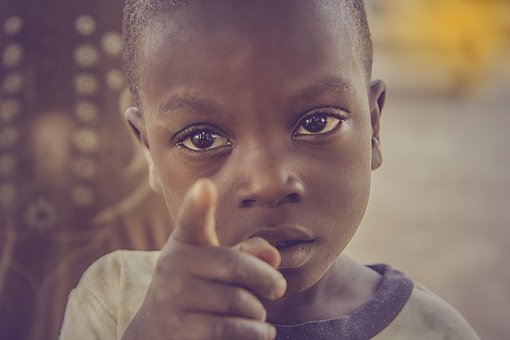 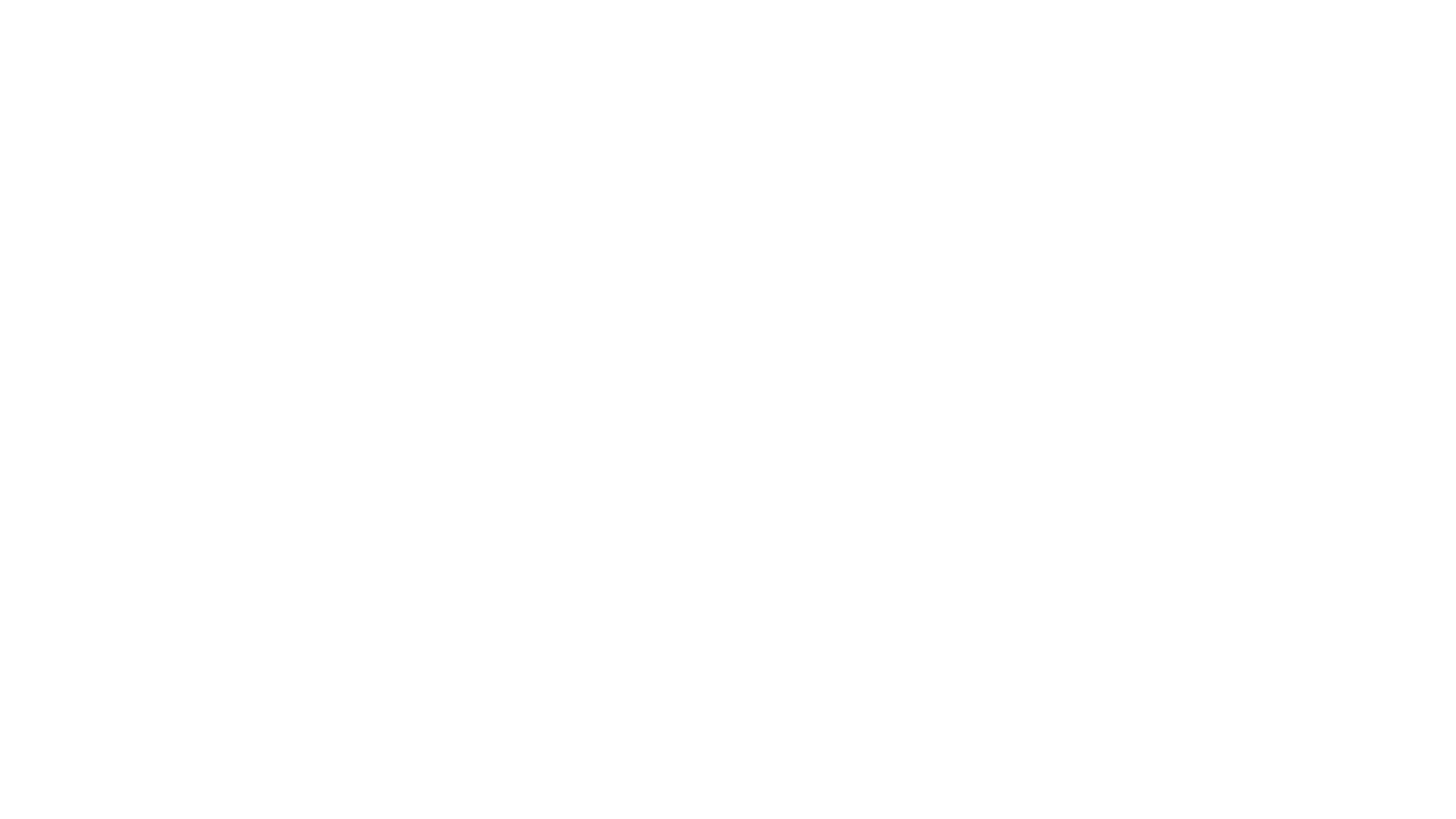 Dyrene i Tanzania
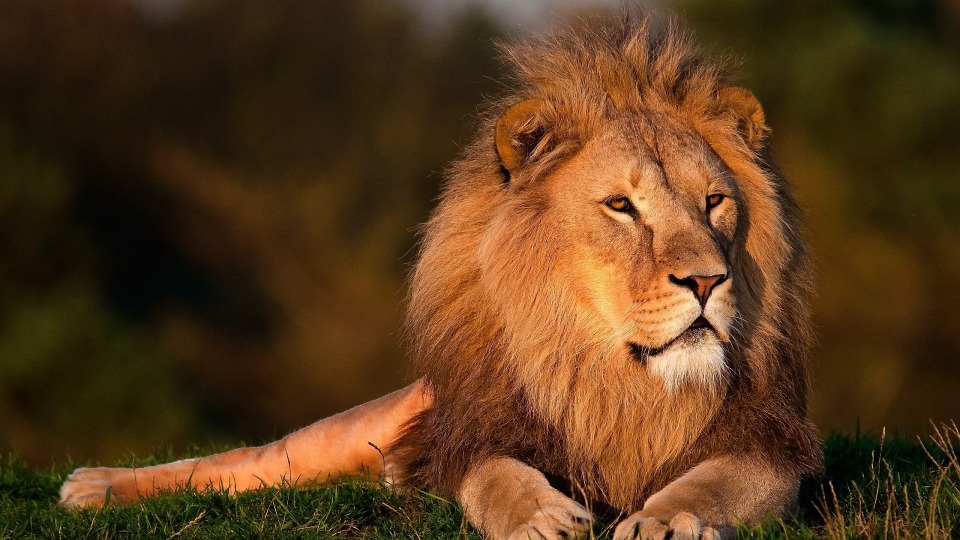 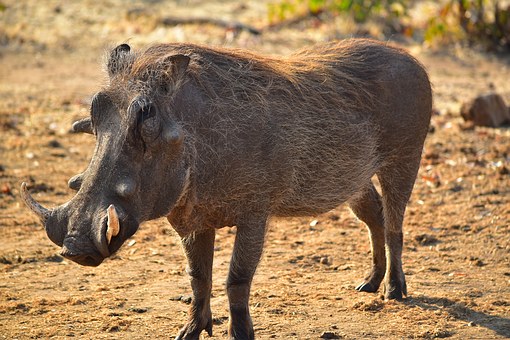 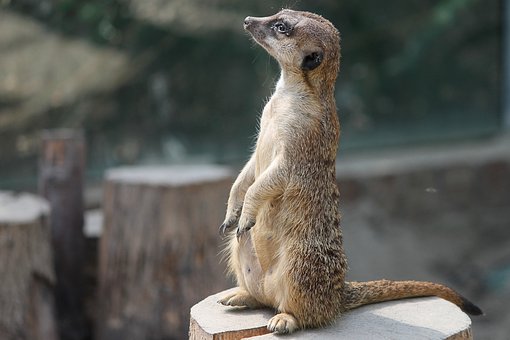 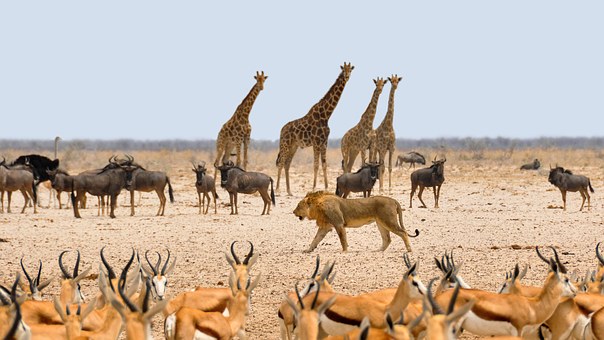 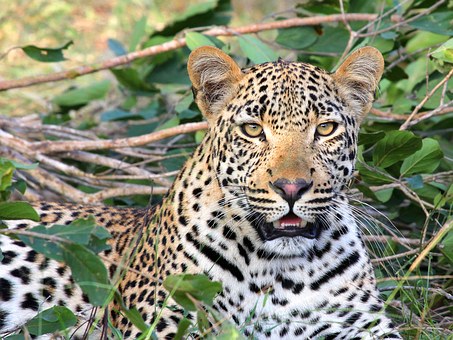 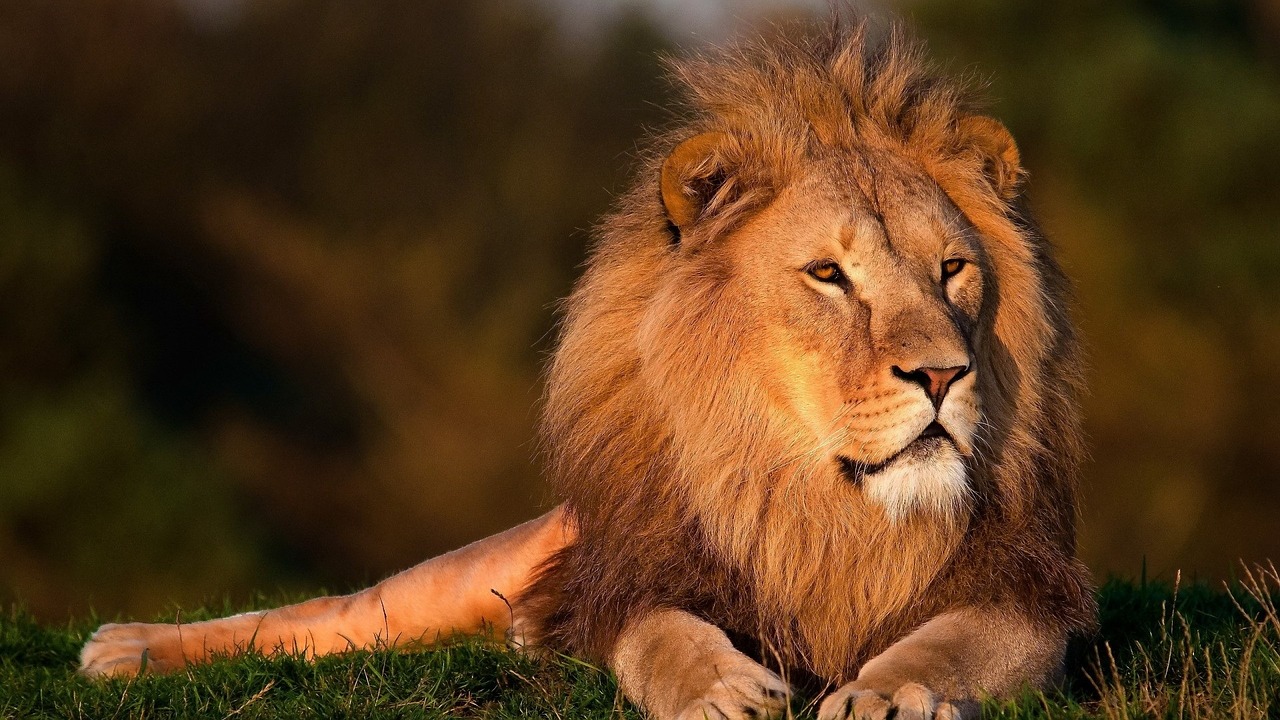 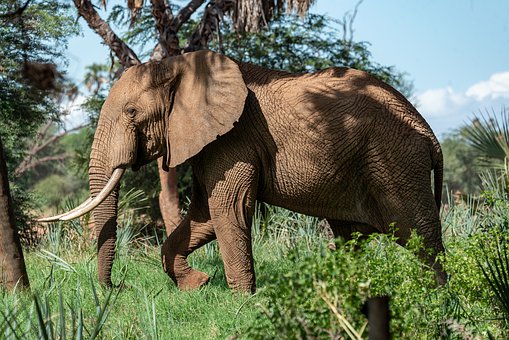 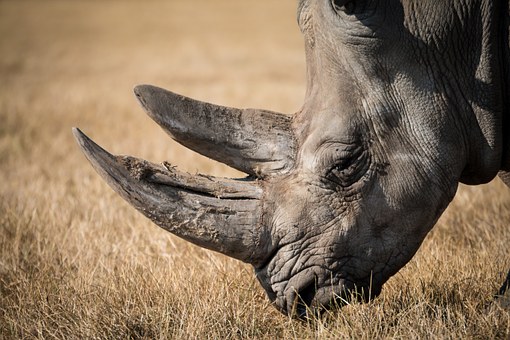 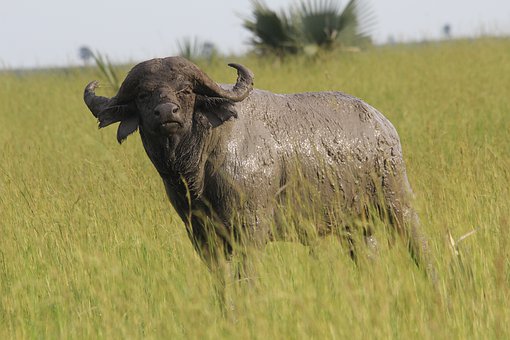 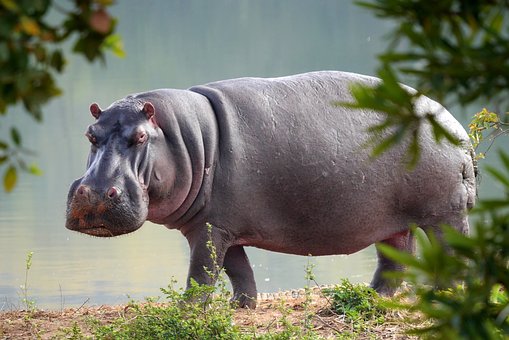 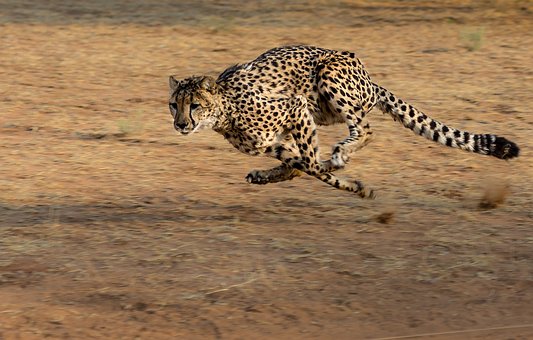 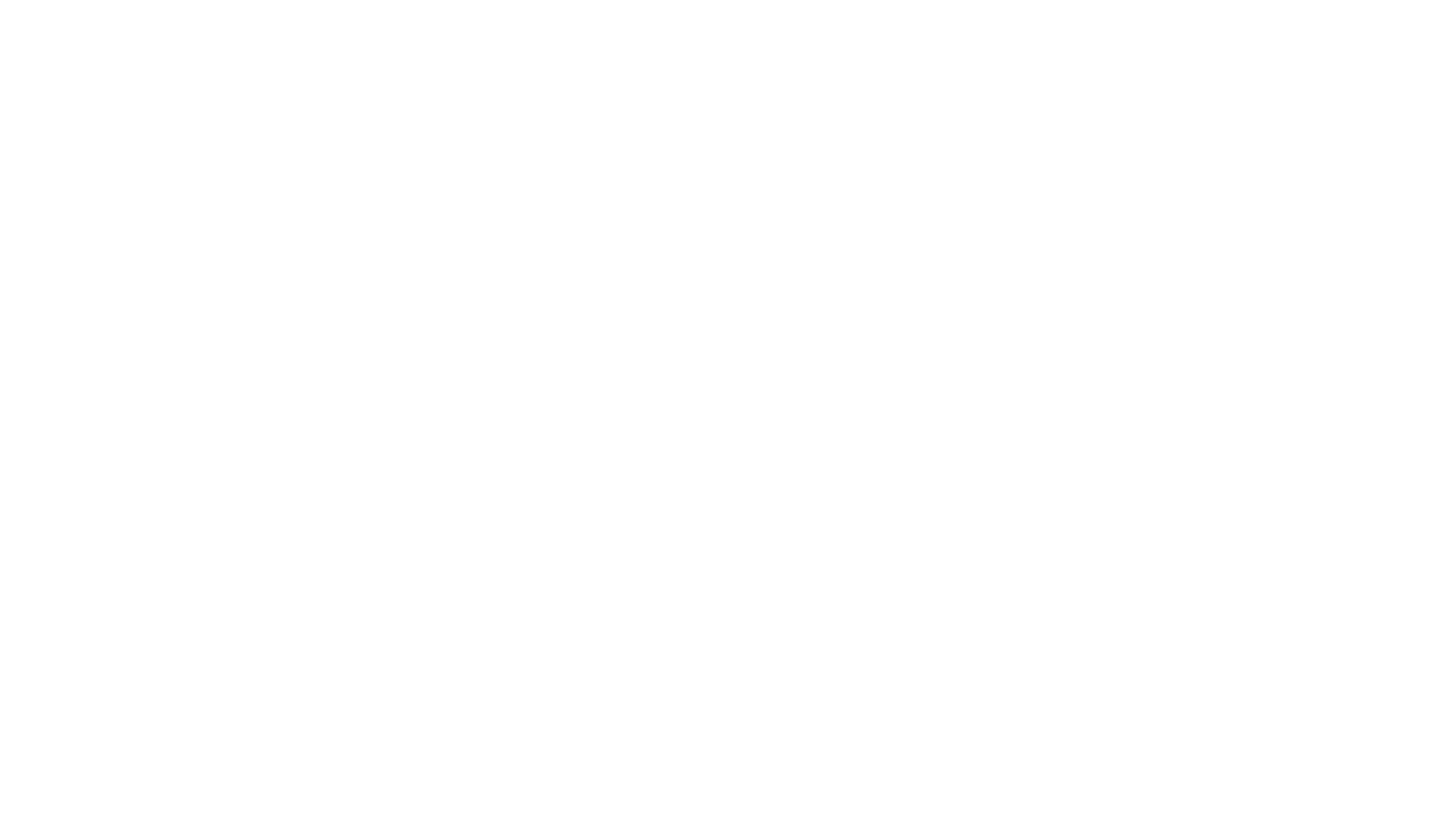 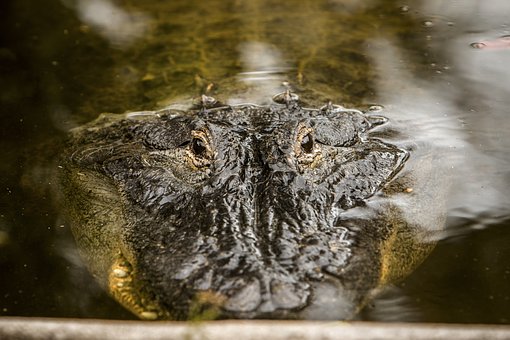 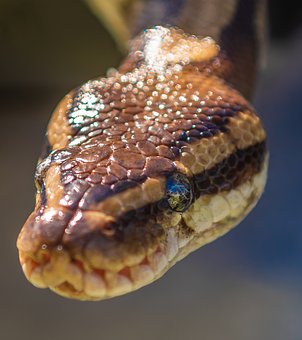 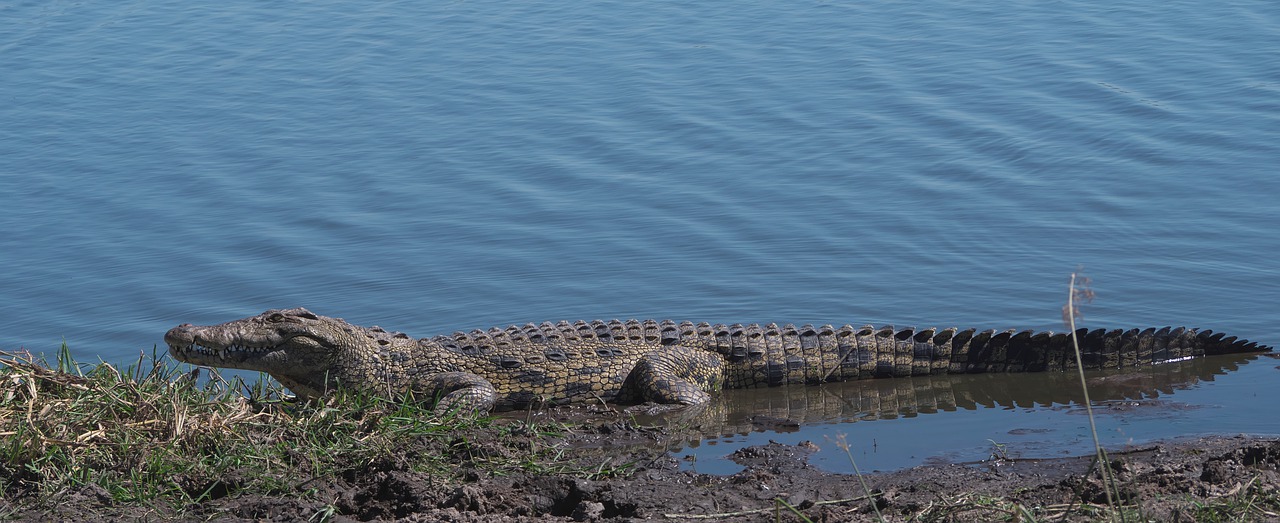 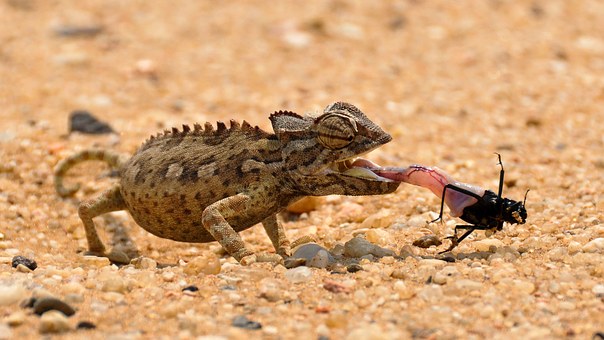 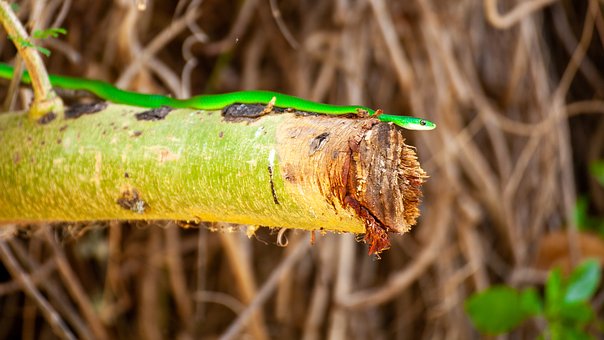 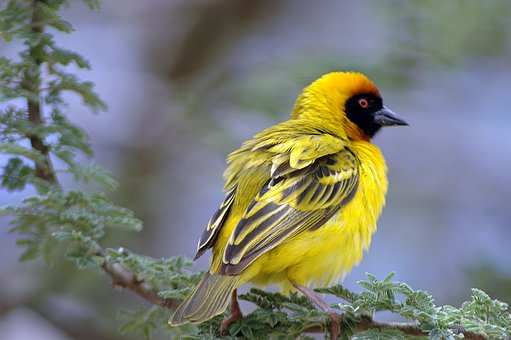 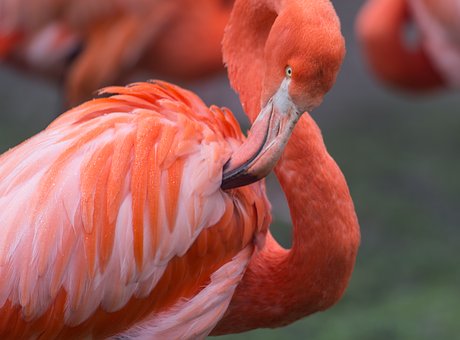 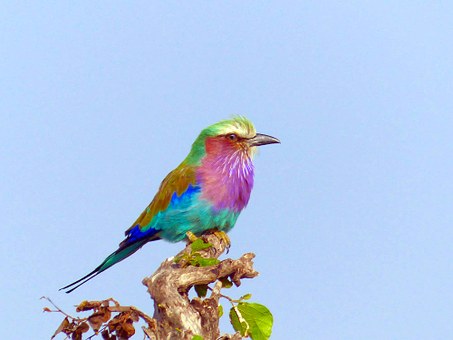 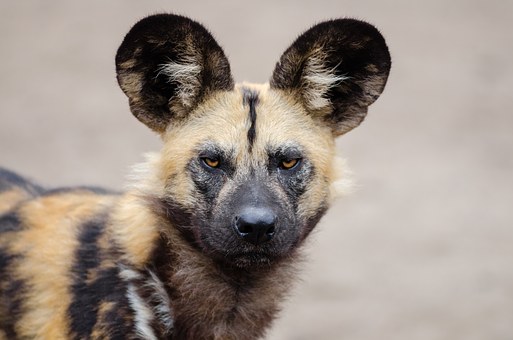 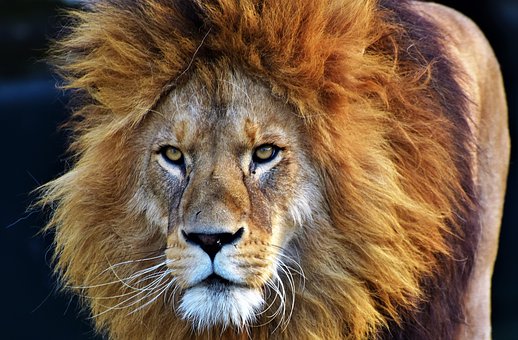 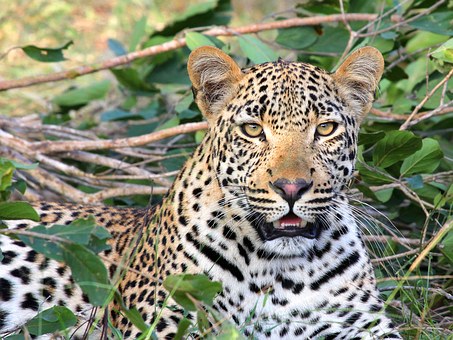 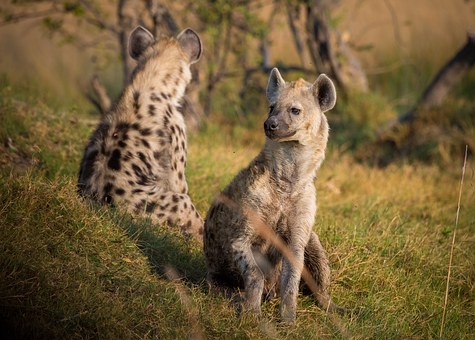 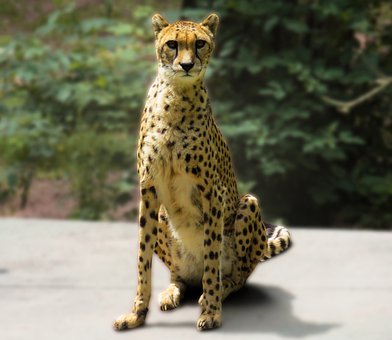 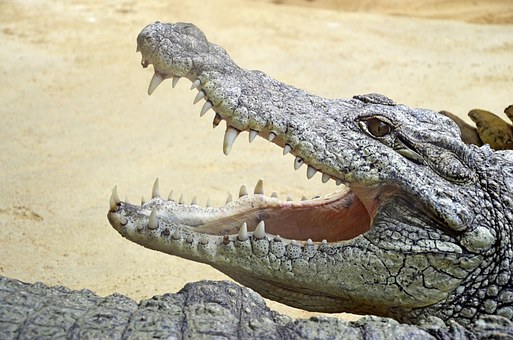 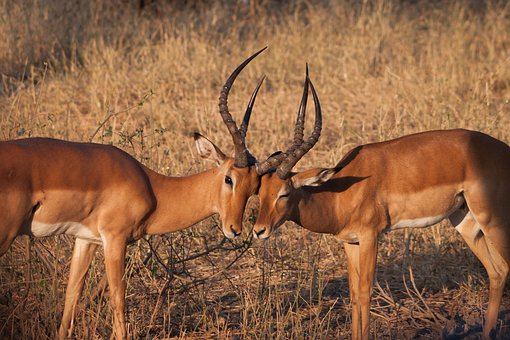 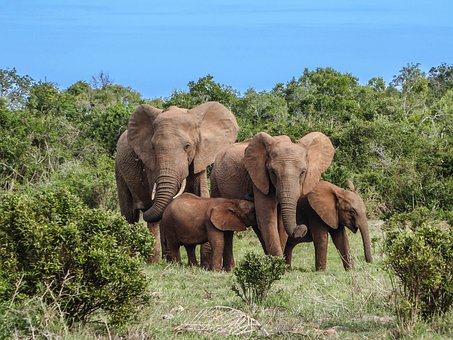 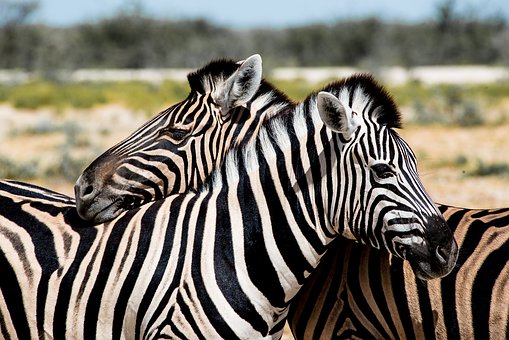 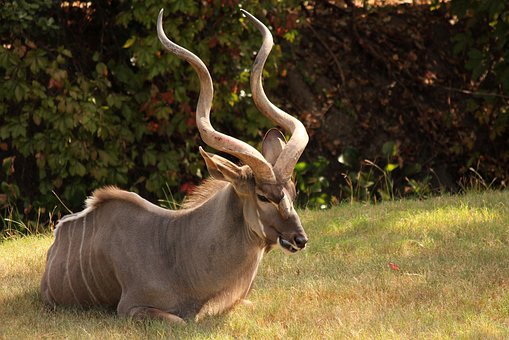 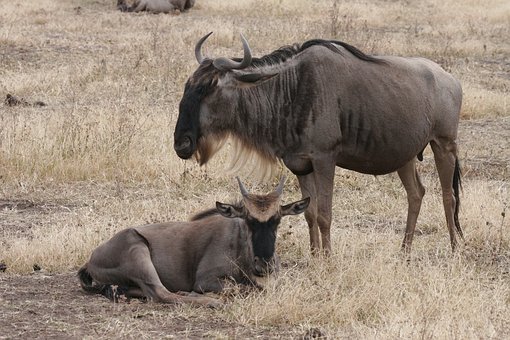 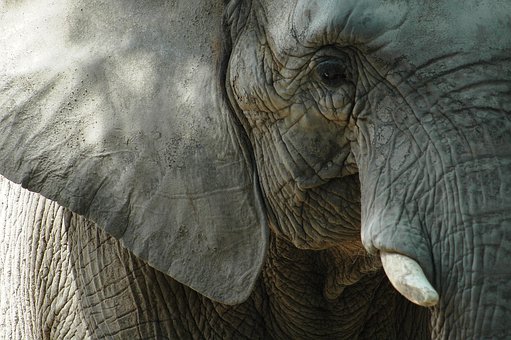 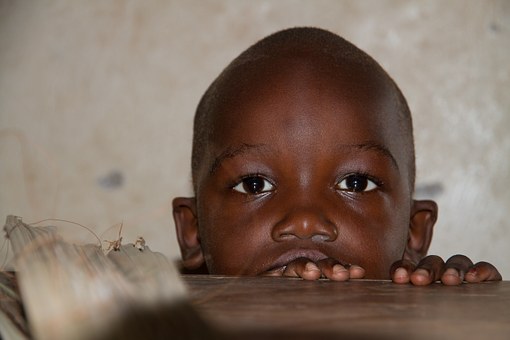 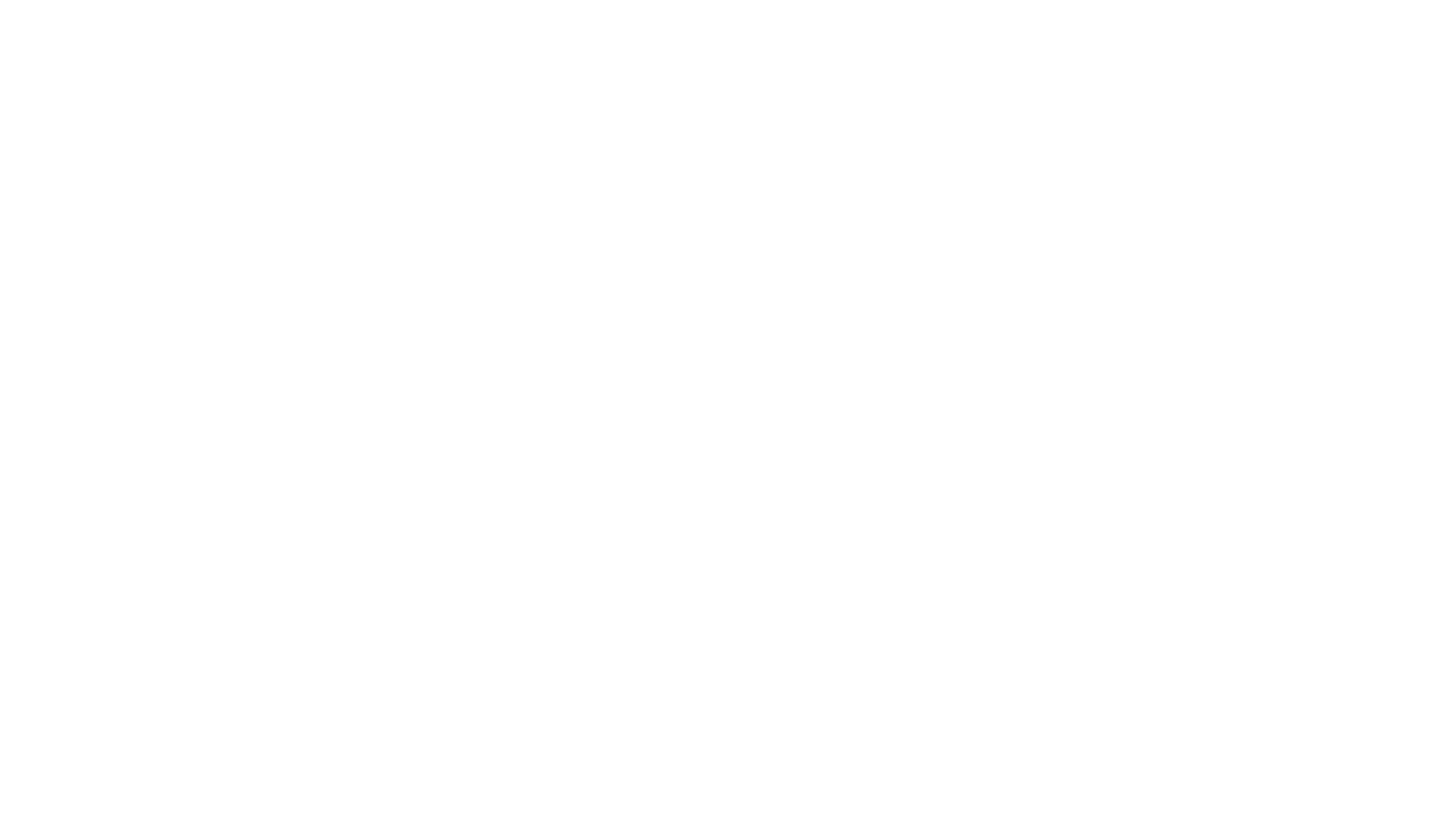